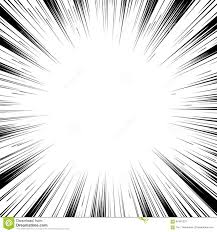 DID YOU EVER WANT TO BE A




AND FIND YOUR INNER POWER?
4 WEEKS OF HOLIDAY ACTIVITIES WHERE YOU CAN
EXPLORE YOUR UNSEEN POTENTIAL!
 INCLUDING ARTS, DRAMA, DANCE, MUSIC, DJING, RAP, FITNESS & COOKING
COMMENCING
MONDAY 1ST AUGUST – FRIDAY 26TH AUGUST
10.00AM – 2.00PM EACH DAY
 AT
SIR JOHN THURSBY COMMUNITY COLLEGE
SIGN UP TODAY
  b.ford@sirjohnthursby.lancs.sch.uk
Telephone: 07740409019/01282 682313
Visit our website: www.sirjohnthursby.lancs.sch.uk
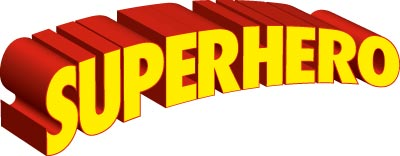 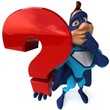 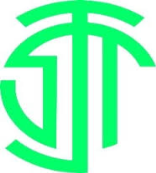 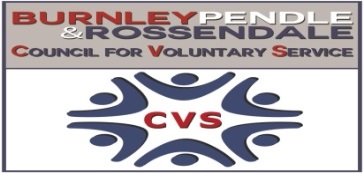 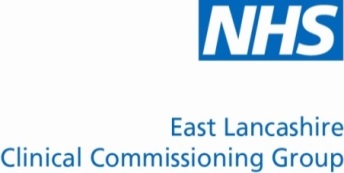